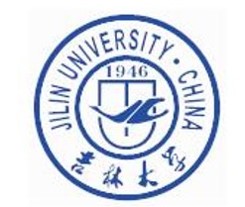 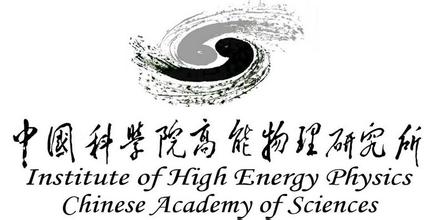 Progress Report for CEPC FLM detector  with SiC
Reporter： Yanpeng Li
2025.02.11
1
OUTLINE
Detect precision @50MW Higgs mode
The relationship between the integral of the current and N0 at Position 1 
Conclusion and Next to do
About the reply
2
Detect precision @50MW Higgs mode
(Position 1)
(Position 3)
3
The integral of the current versus N0 at Position 1
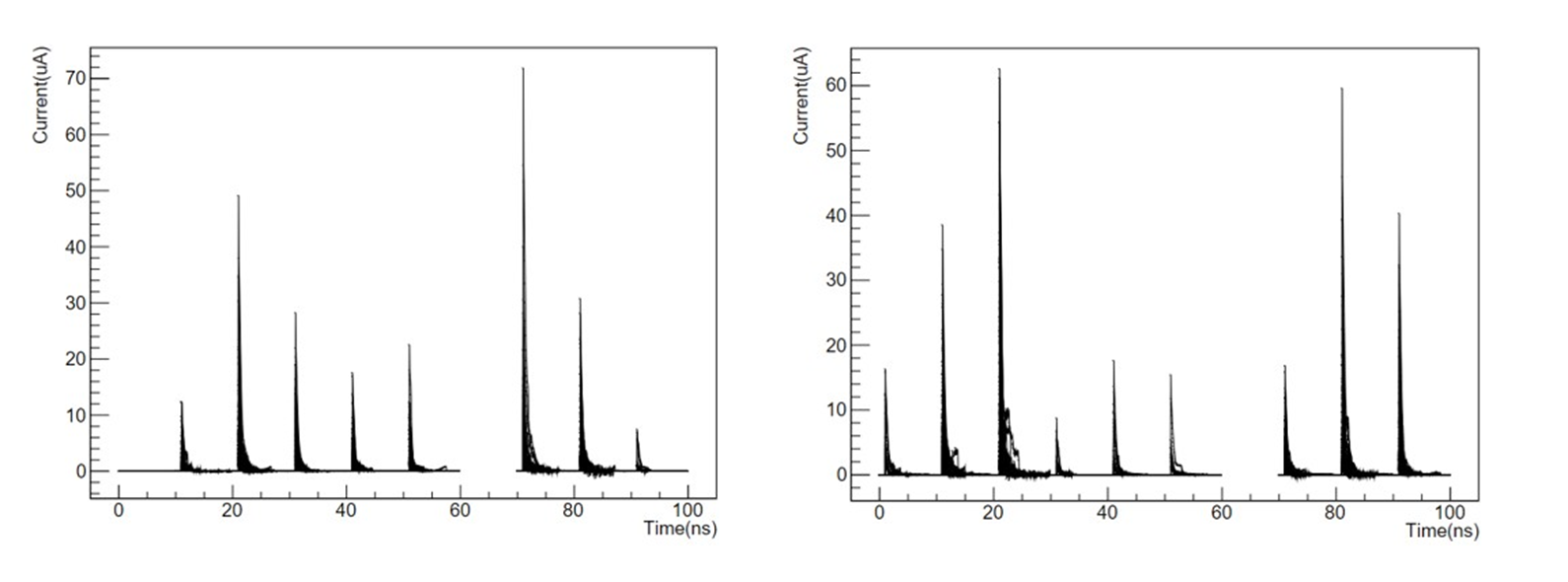 Detector negative X-axis
Detector positive X-axis
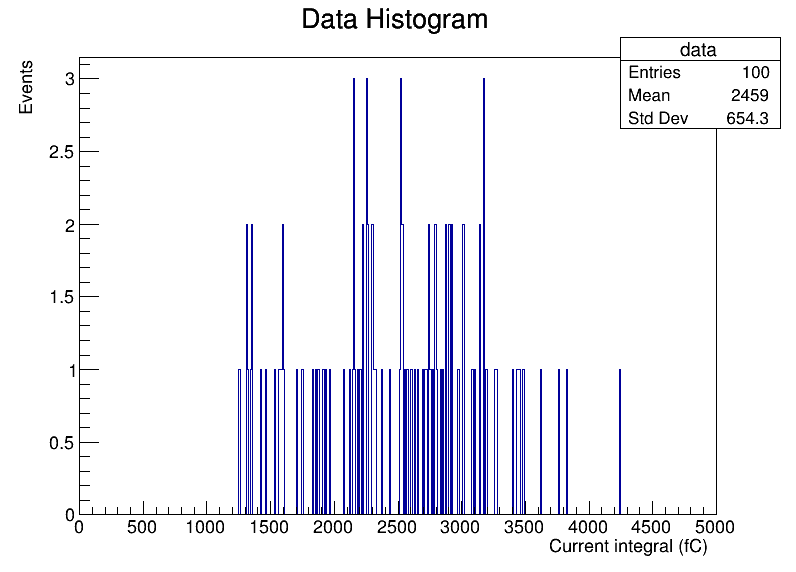 Integrate over each 10-bunch-crossing  (100ns, simulation ~ 6μs, reality)
all pixels with response on both sides of the detect area. 
Integration step: 1ps, Simpson’s integration method.
Record the integration results of 100 sets of 10-bunch-crossings to obtain statistical results.
4
The integral of the current versus N0 at Position 1
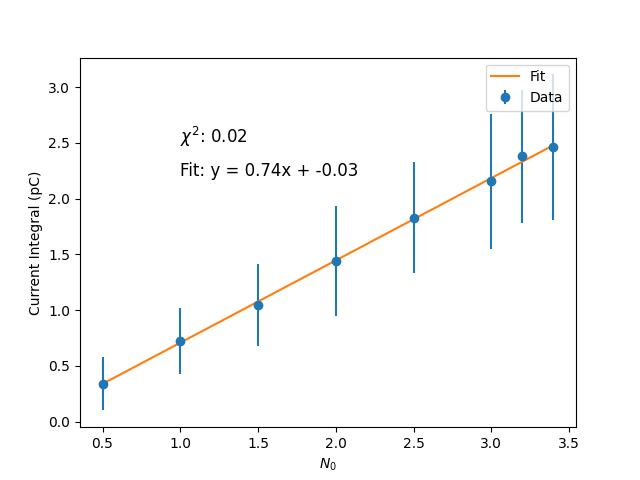 5
Conclusion and Next to do
Conclusion
Detect precision @50MW Higgs mode is 1.52%±0.01% (Position 1) and 1.58%±0.02% (Position 3), respectively.
The current integral has a linear relationship with N0, therefore N0 can be inferred based on the current integral.
Next to do
The relationship between the integral of the current and N0 at Position 3 (Data file calibration)
study the impact of photons
6
About the reply
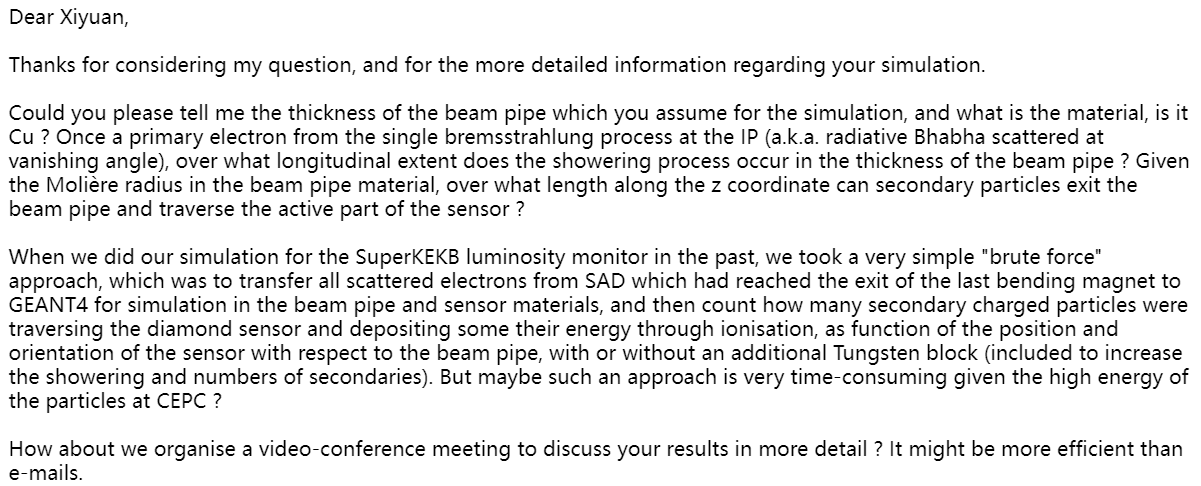 7